.
.
MarCom SER Aug. 2016
Elodie Segaud, Marketing Communications Manager
Channel Marketing
Grow sales 
Target group: installers
Purpose: 
Boost sales in selected product categories
Reduce customer churn
Tactics:
MarCom vehicles to be defined
Next step: mid-September
Status: ongoing
Packaged condensing units: Optyma Plus INVERTER
1st step: Raise awareness
Target group: installers, end-users
Purpose: Promote launch of OP+                                         INVERTER
Tactics:
Press coverage: press release,                                                                               advertisement, online banner
POS material for Channel Partners
Local exhibition 
Deadline: end of Sept.
Status: ongoing
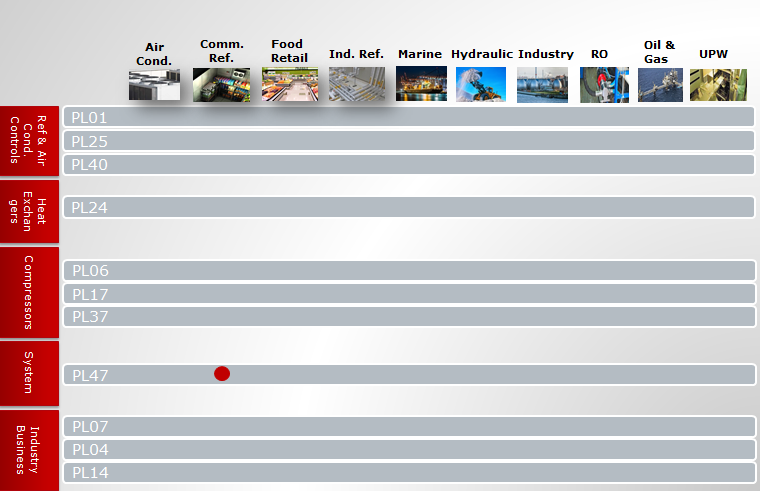 Packaged condensing units: Optyma Plus INVERTER
2nd step: Build interest and create action
Target group: installers 
Purpose: Create pull by providing more detailed information about CU 
Tactics: highlight key benefits for installers, inform about Eco-design (Lot 1 ENTR) and low-GWP refrigerants
Snail mail with discount to be used at Channel Partners 
Follow-up to be done by sales
Deadline: end of Dec.
Status: not started
Packaged condensing units: Optyma Plus INVERTER
3rd step: Build interest
Target group: end-users and retailers
Purpose: Create pull by providing more detailed information about CU 
Tactics: focus on energy savings and environmental aspects 
Case studies in relevant media
Landing page
Google AdWords
Deadline: TBD
Status: not started
Chiller hotspot
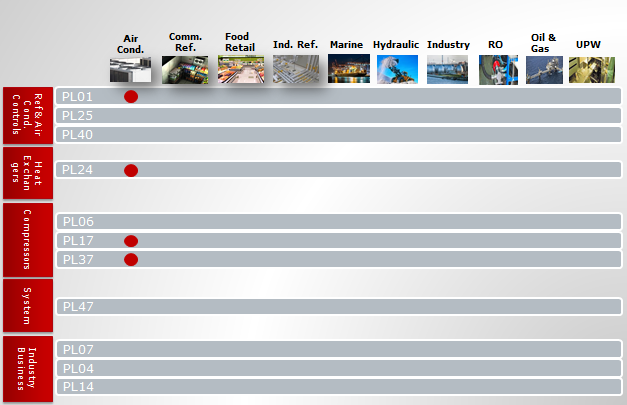 Raise awareness
Target group: OEMs 
Purpose: Raise awareness on                                                 application knowledge and wide                                                  portfolio
Tactics: repurpose existing assets
Webpages on local websites
Repurpose Mostra press release
Adapt video in ES + FR
Email banner for KAM sales + customer service
Newsletter to dedicated OEMs
Online banners on dedicated trade portals
Translate relevant case studies
Deadline: mid-Sept.
Status: ongoing
AKS 4100 short (280 mm) for ammonia
Build interest and create action 
Target group: OEMs lead engineers                                              + purchasers (JCI, Clauger, etc.) 
Purpose: Engage customers and                                                  generate concrete leads
Tactics: Snail mail in 2 waves
1st: traditional sales letter + puzzle with                                                                                     a missing piece
2nd: Missing piece of puzzle (AKS short)                                                                       + 4 pages leaflet highlighting USPs in OEM                                                                   setting (single-supplier + product benefits)                                                                        + Case story Heat Pac’s at Danfoss Nordborg
Goals: Gain market share from HB and secure business with Clauger
Deadline: beg. of Sept.
Status: ongoing
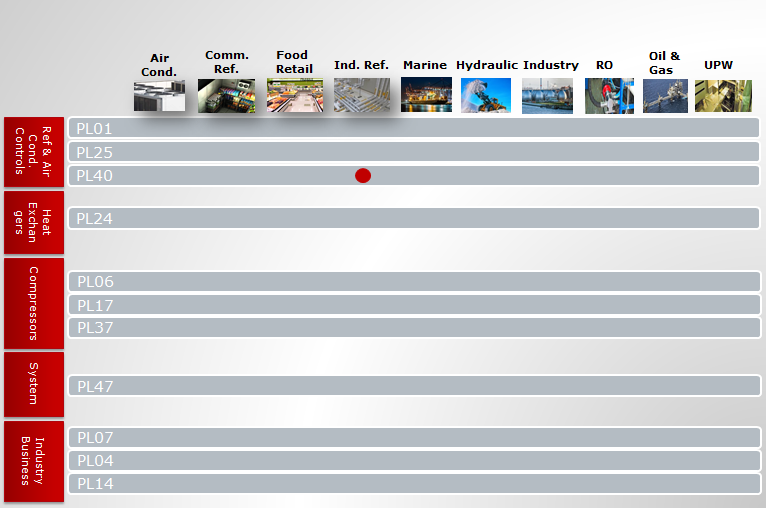 MBS 1600
Raise awareness
Target group: OEMs 
Purpose: Establish leading                                                    positioning
Tactics:
Flyer
Website
Deadline: wk 36
Status: ongoing
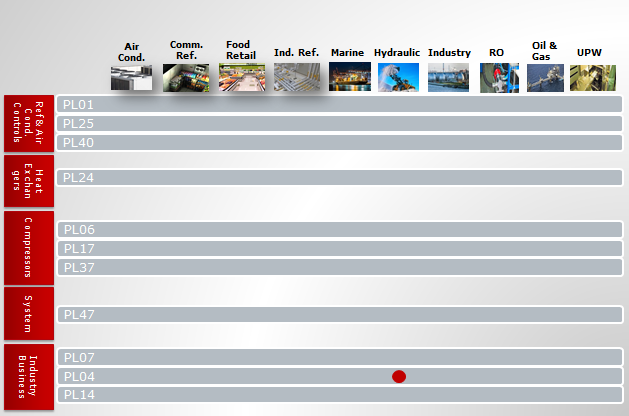 Ejector technology for CO2
Build awareness
Target group: OEMs, consultants,                                          retailers (energy managers)
Purpose: Ensure visibility and retain                                          attention
Tactics: Describe and demonstrate                                                       high level benefits.
ATMOsphere Barcelona
Press coverage through press release,                                                             article, case study  
Deadline: ongoing
Status: Done
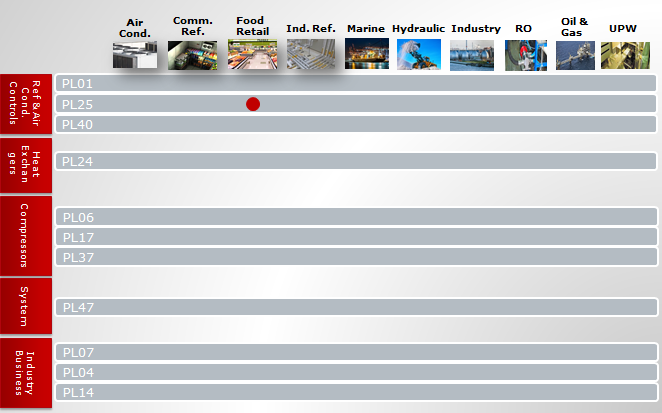